Своя игра
Интеллектуальная играпо математике 2 класс
Математика сложна,
Но скажу с почтением:
Математика нужна
Всем без исключения.
Чтоб врачом, моряком
Или лётчиком стать,
Надо, прежде всего
Математику знать.
И на свете нет профессии,
Вы заметьте-ка,
Где бы вам не пригодилась
Ма-те-ма-ти-ка.
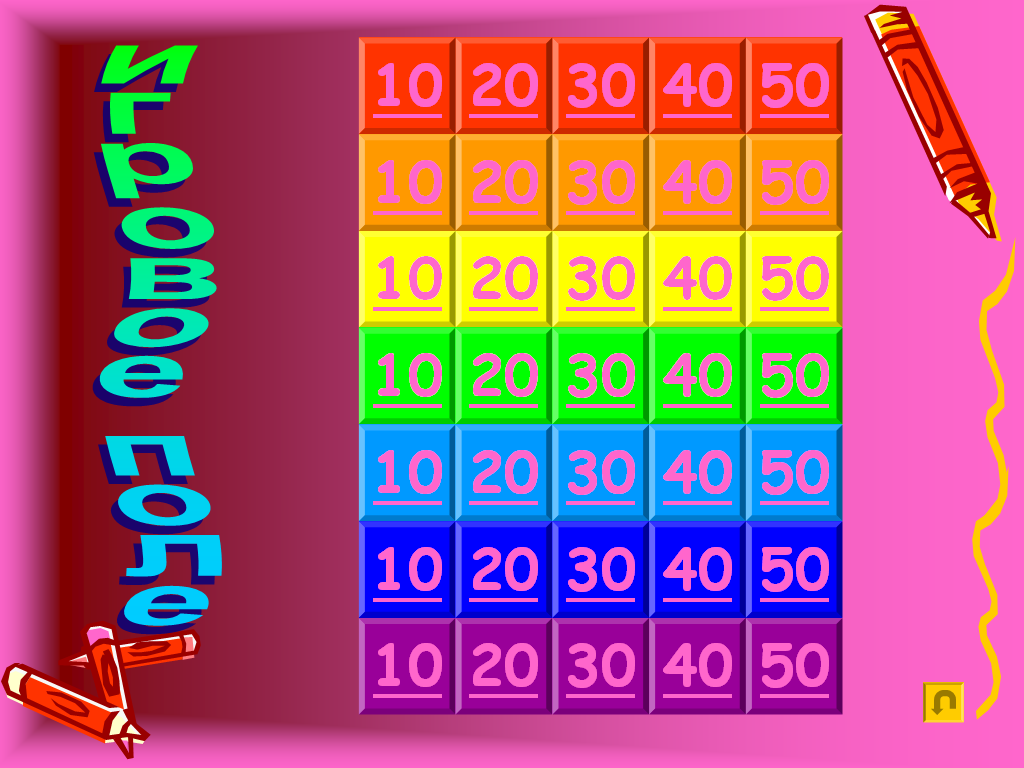 1
Ребусы
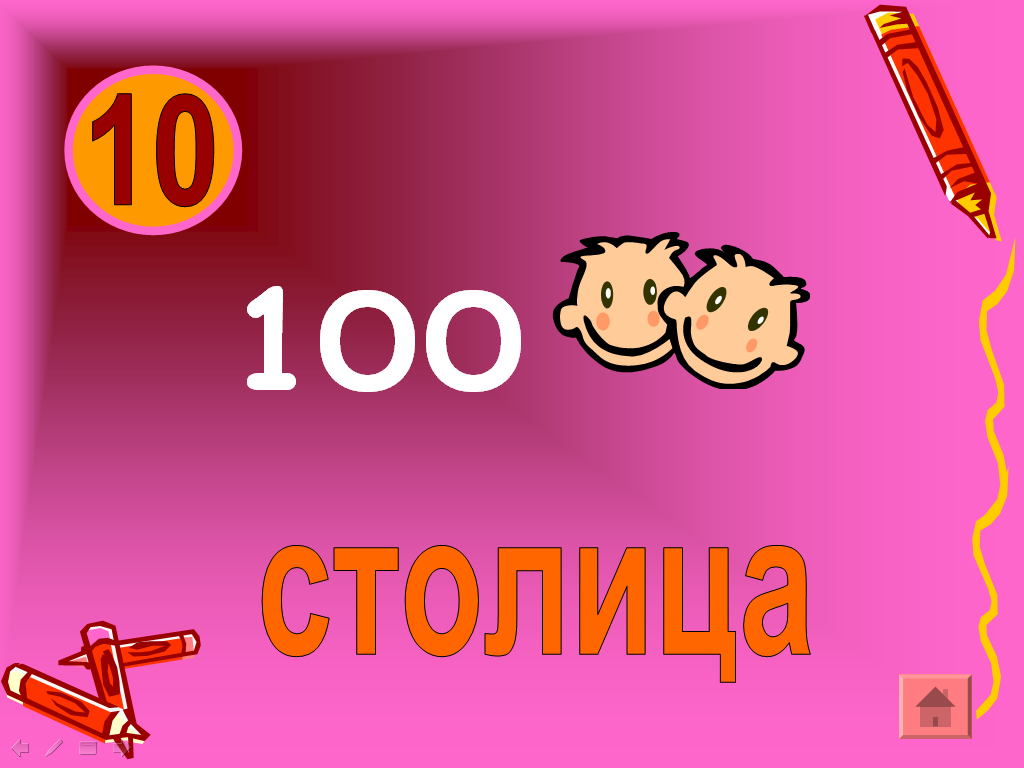 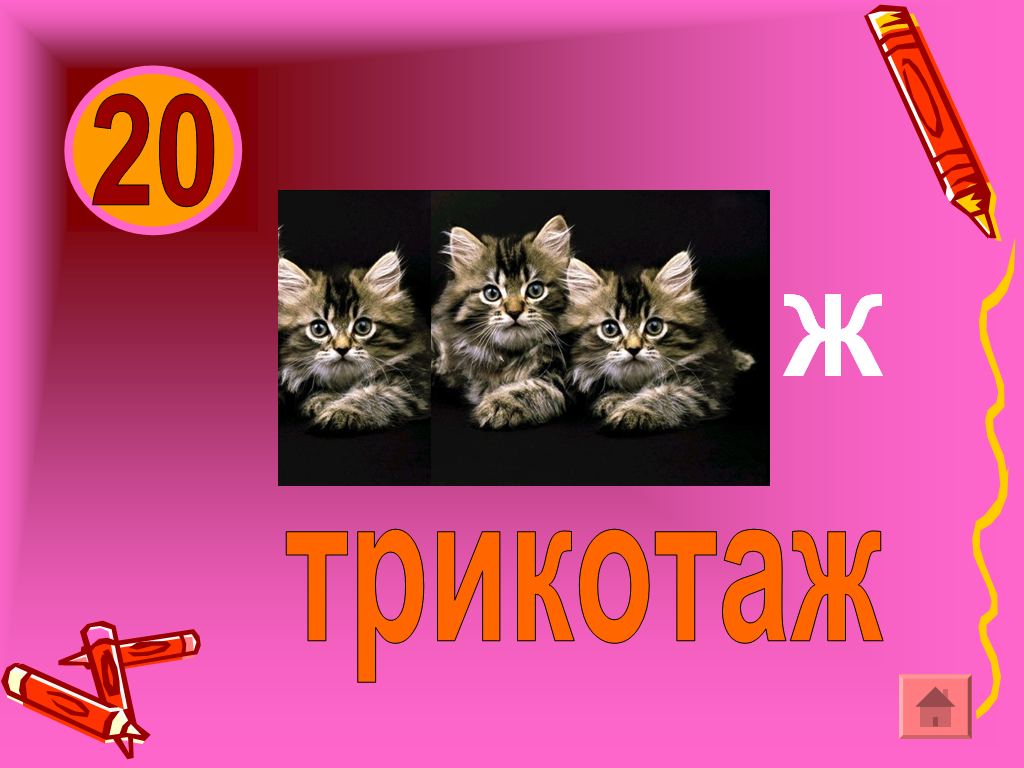 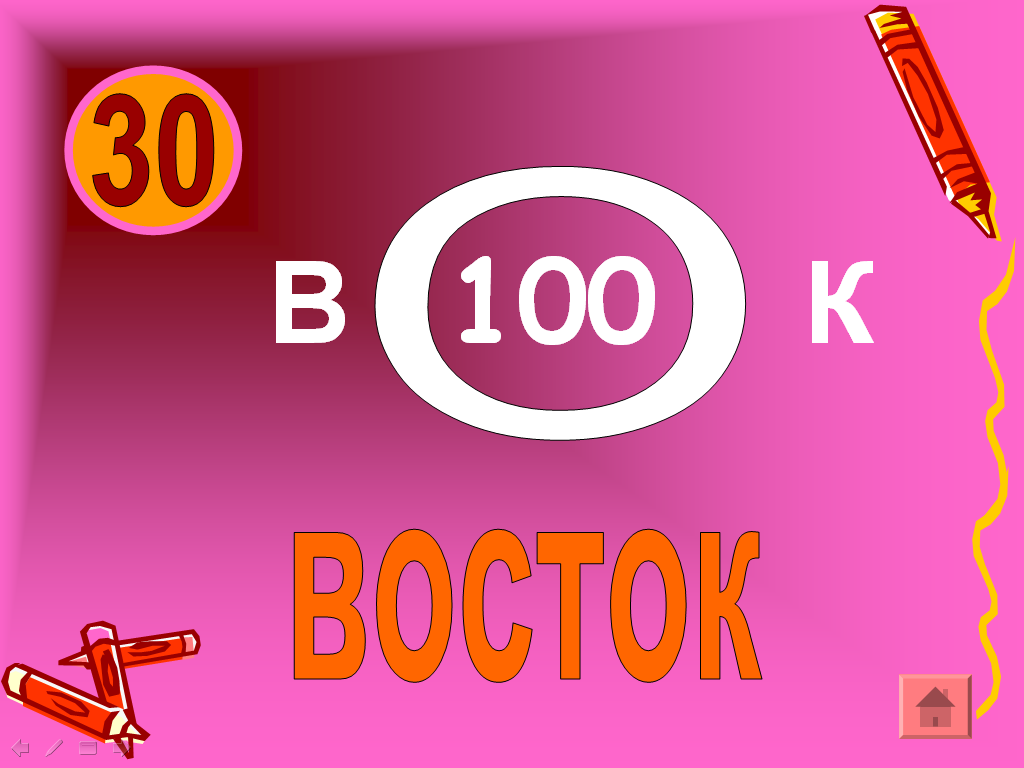 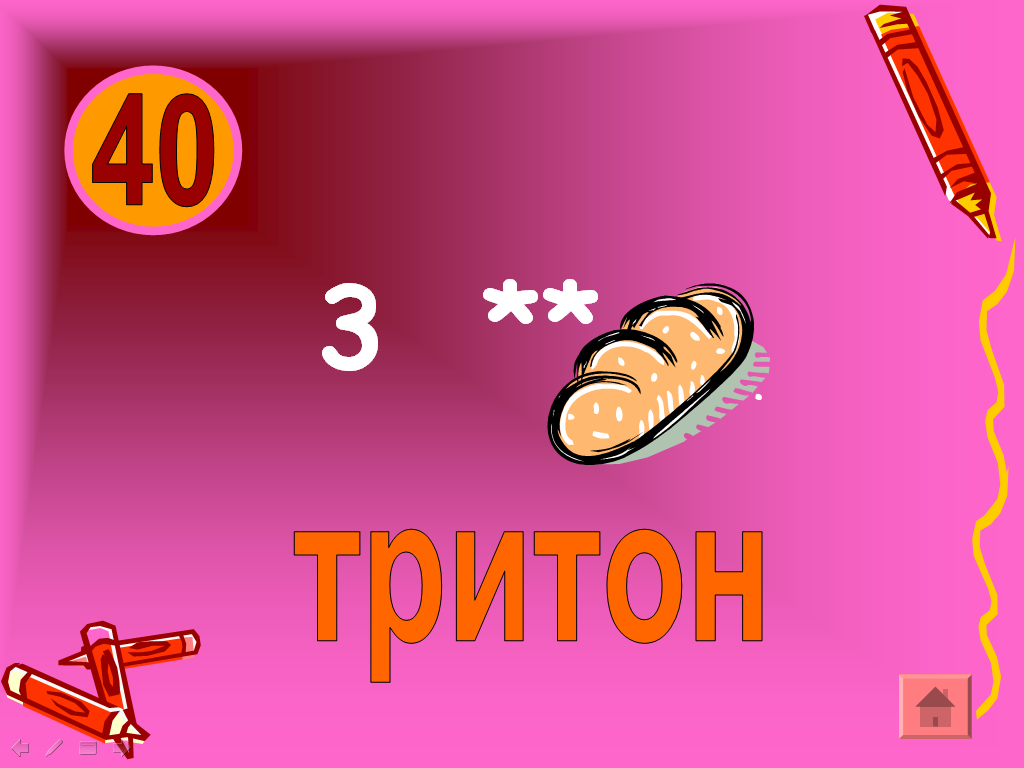 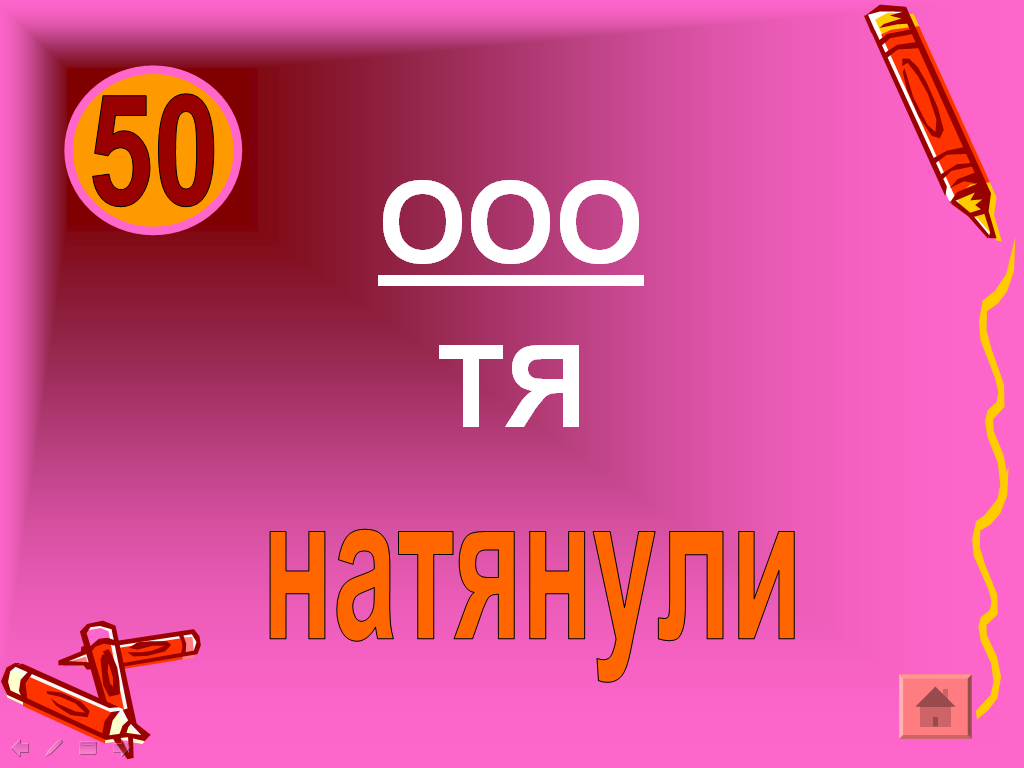 2
Задачи в стихах
10. 
Над рекой летели птицы:
 голубь, чайка, 2 синицы, 
2 стрижа и 5 угрей.
 Сколько птиц?
 Ответь скорей!
20.    

По тропинке вдоль кустов
Шло одиннадцать хвостов.
Сосчитать я также смог,
Что шагало тридцать ног.
Это вместе шли куда-то
Петухи и поросята.
А теперь вопрос таков:
Сколько было петухов?
И узнать я был бы рад,
Сколько было поросят
30.
К двум зайчатам в час обеда
Прискакали два соседа.
В огороде зайцы сели
И по две морковки съели.
Кто считать, ребята, ловок,
Сколько съедено морковок?
40. 
7 воробьишек спустились на грядки,
Скачут и что-то клюют без оглядки.
Котик-хитрюга внезапно подкрался,
Мигом схватил одного и умчался.
Вот как опасно клевать без оглядки!
Сколько теперь их осталось на грядке?
50.
У меня в одной коробке 3 жука,
 А в другой имею я 3 паука.
В уголке шуршат бумагой 2 ежа,
А в двух клетках распевают 2 чижа.
Кто, ребята, сосчитать бы мне помог,
Сколько вместе все они имели ног?
3  
Магические квадраты
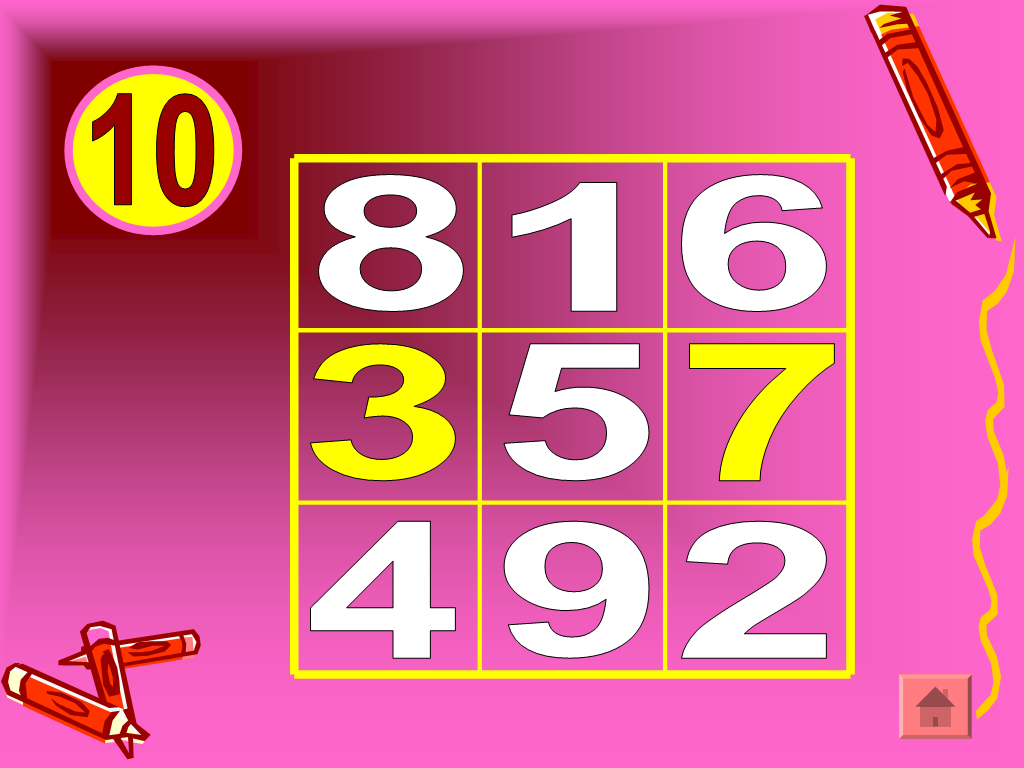 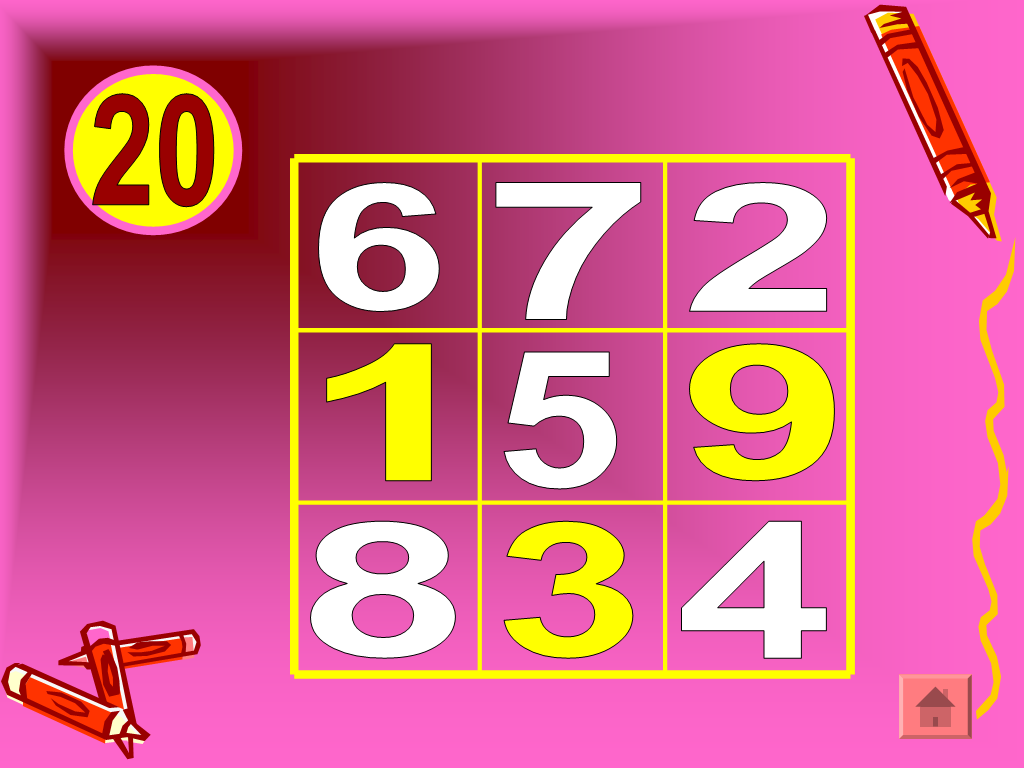 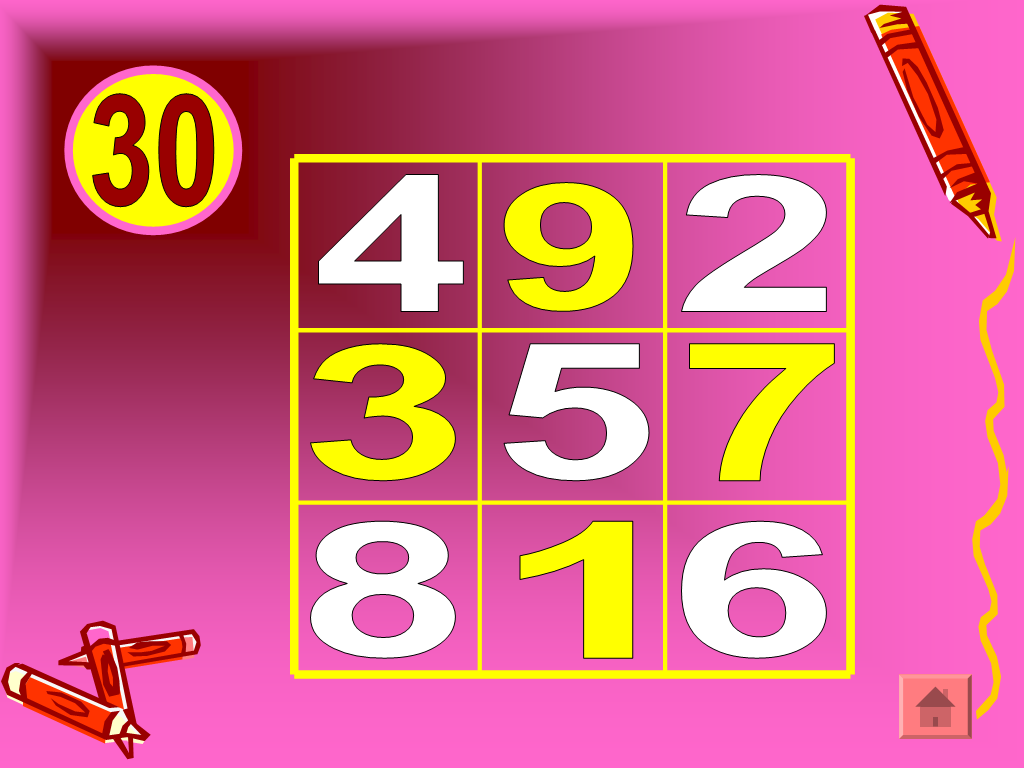 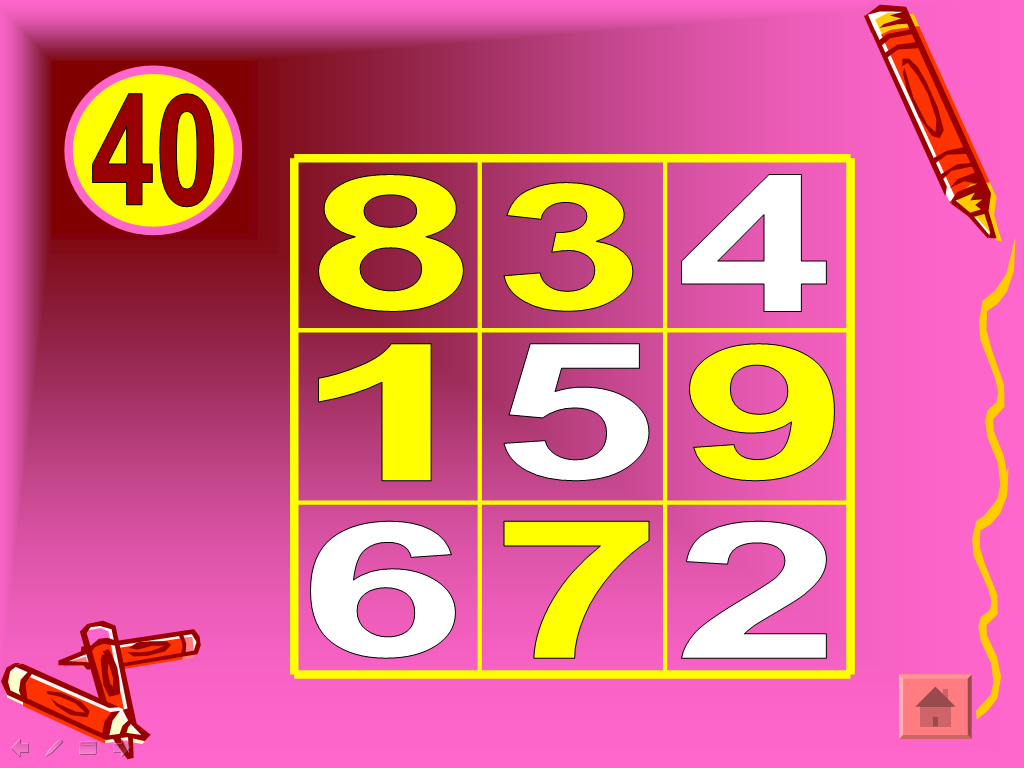 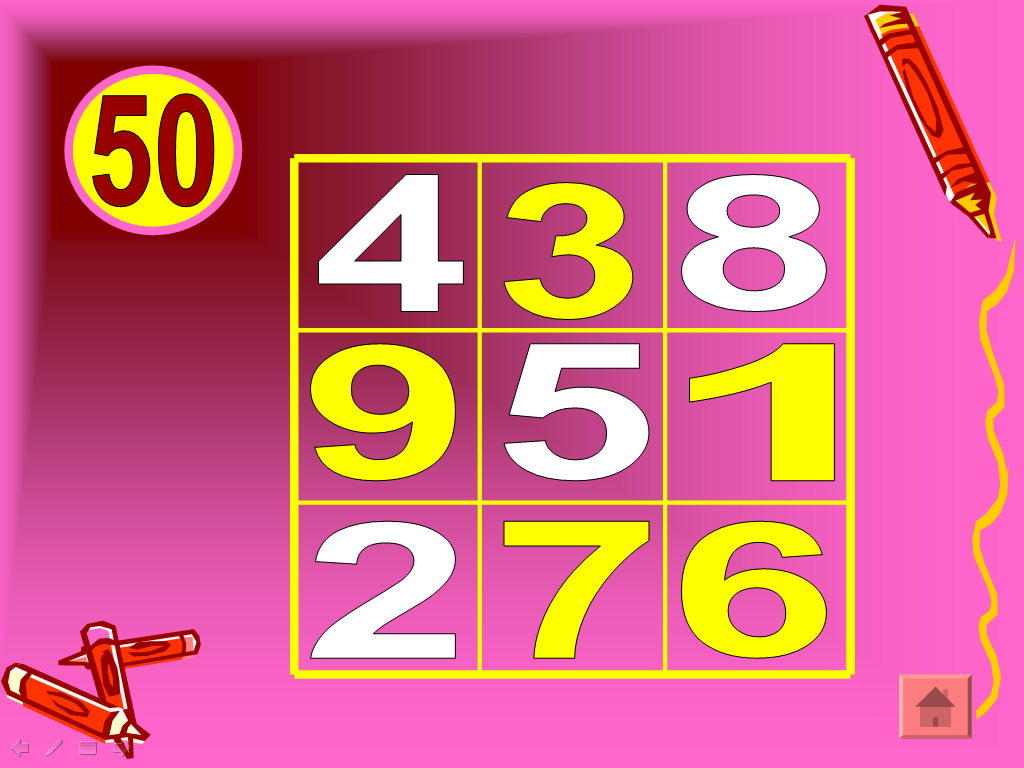 4   
фигуры
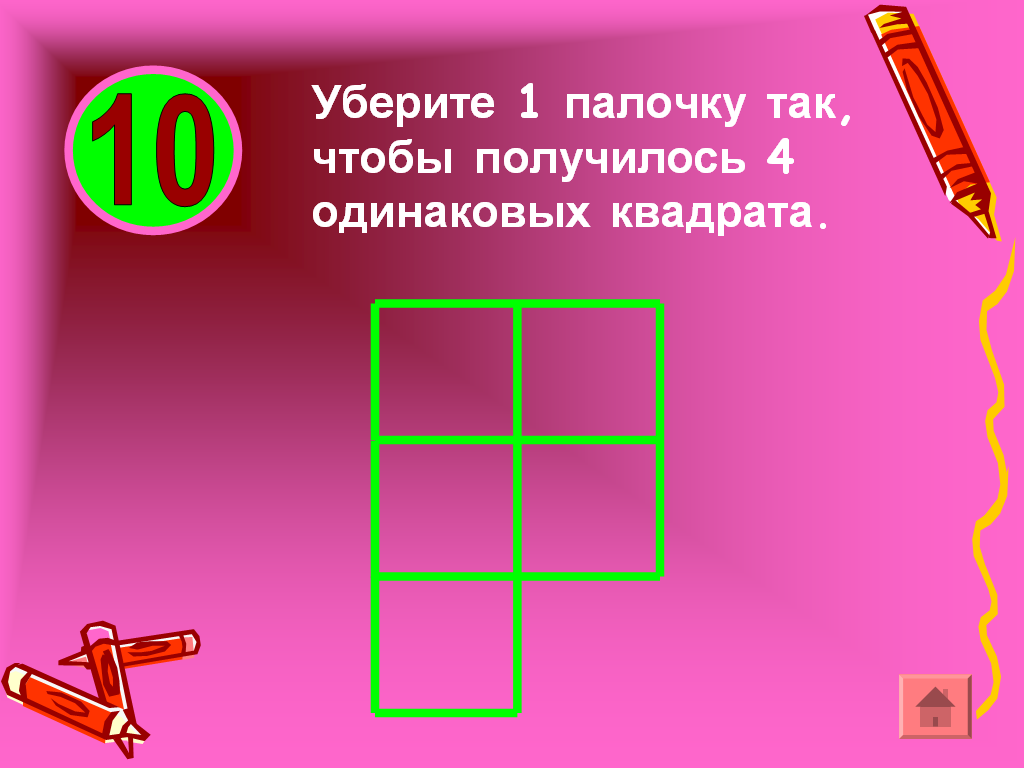 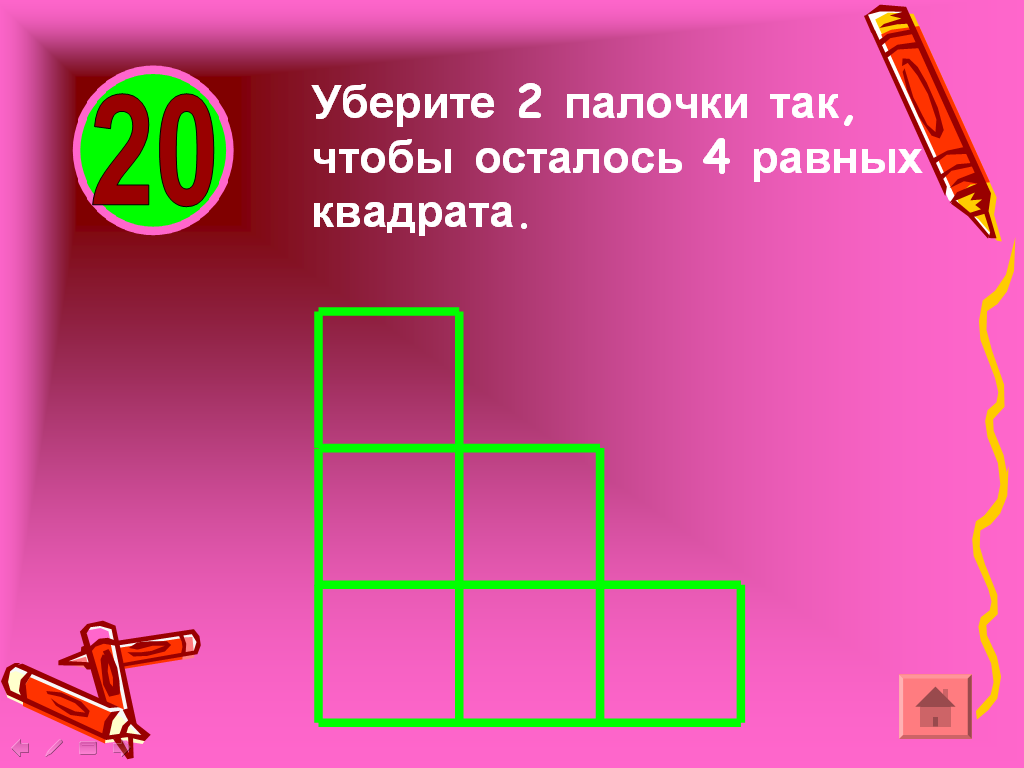 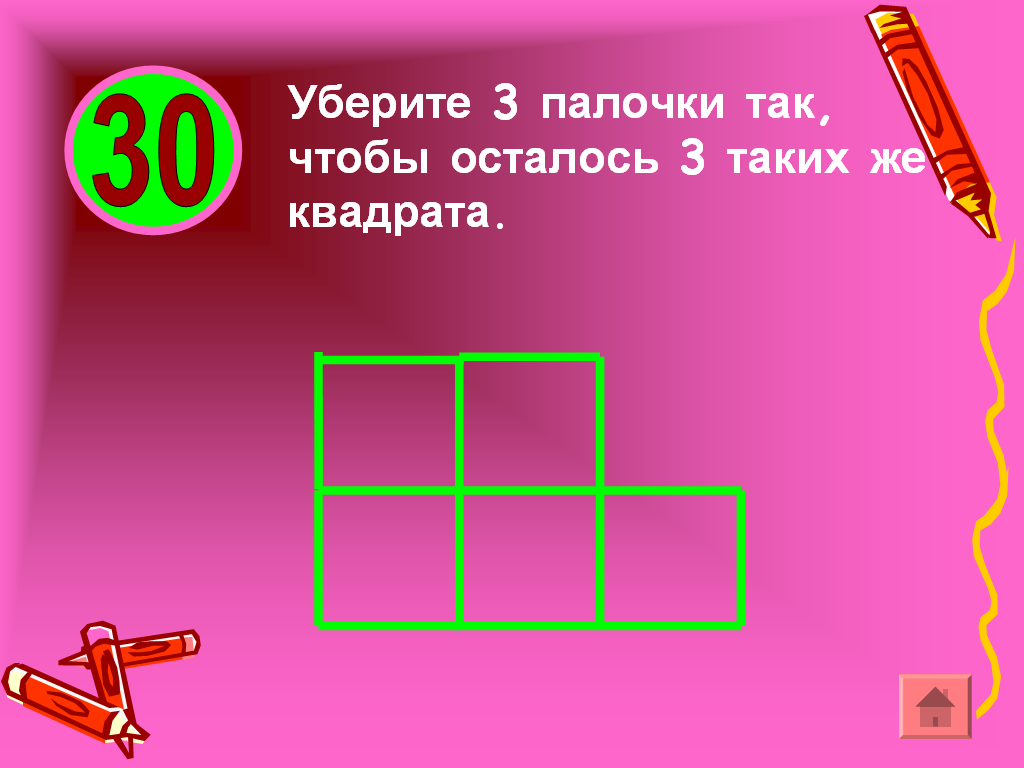 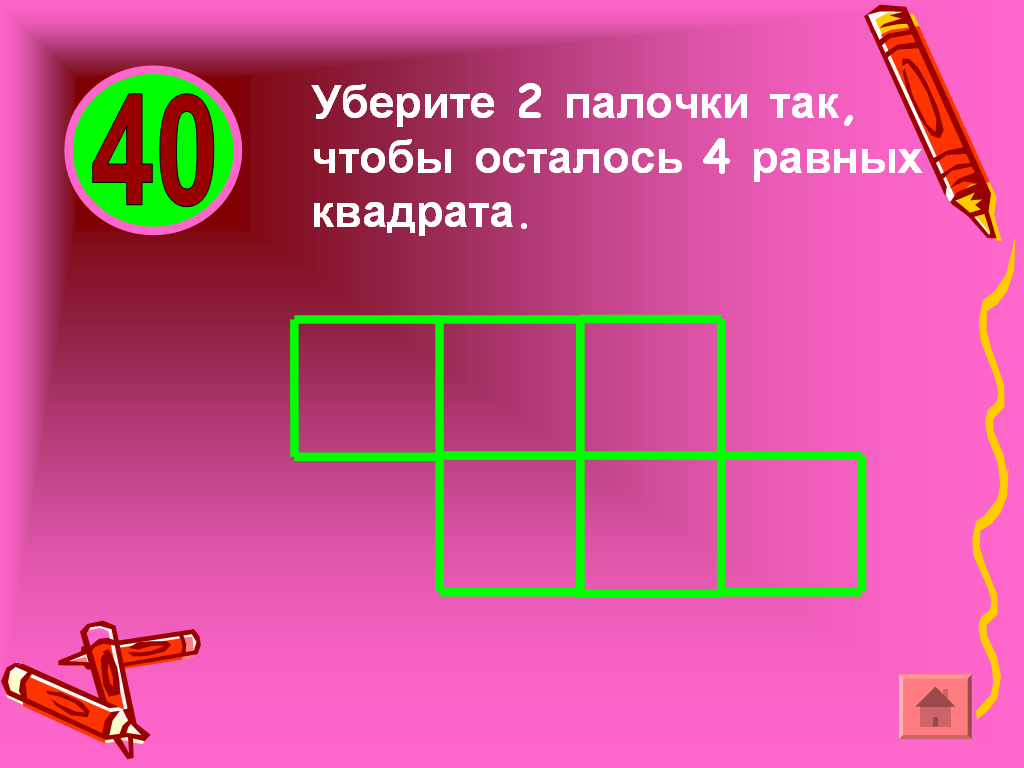 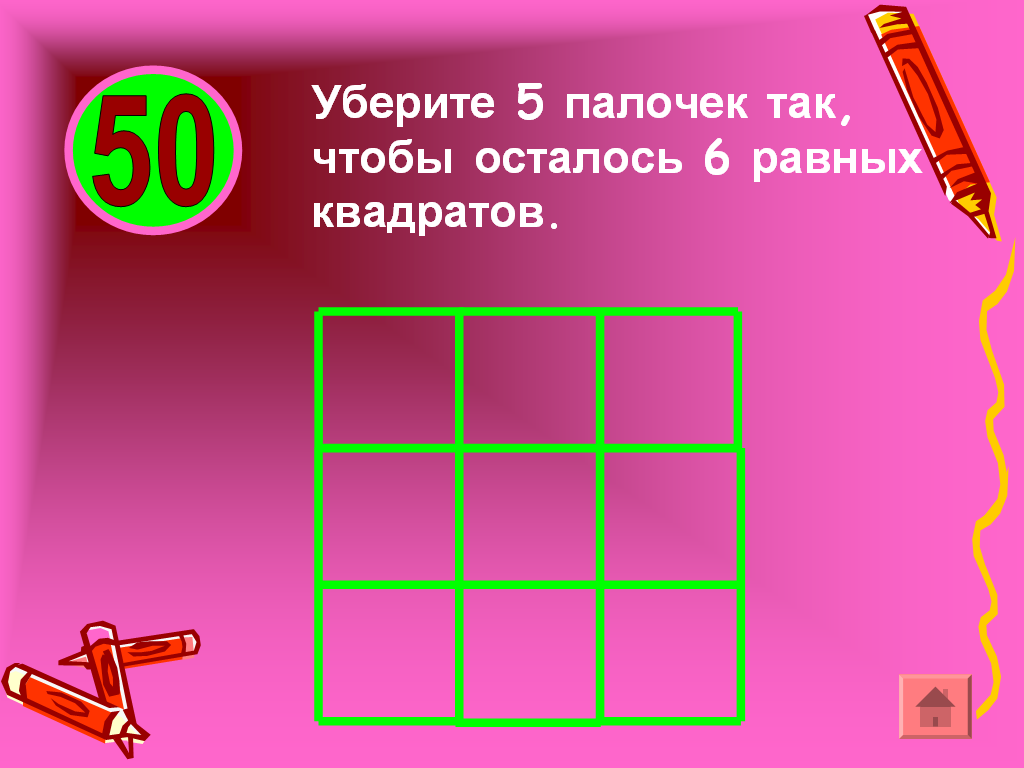 5
Пословицы и поговорки
10 Одна голова – хорошо, а две лучше.
.
20. Весна да осень – на дню погод восемь.
.
30. Лучше один раз увидеть, чем сто раз услышать.
40. Один пашет, а семеро – руками машут.
.
50. В гору-то семеро тащат, а с горы и один столкнёт
.
6
шарады и другое
.
10. Логогриф
Я цифра меньше десяти,
Меня тебе легко найти.
Но если букве «Я» прикажешь рядом встать,
Я всё – отец и ты, и дедушка, и мать.
20.Метаграмма
Он – грызун, не очень мелкий,
Ибо чуть побольше белки.
А заменишь «у» на «о» -
Будет круглое число.
30.Логогриф
Арифметический я знак,
В задачнике меня найдёшь во многих строчках,
Лишь «О» ты вставишь, зная как,
И я – географическая точка.
40.Шарада
Первая цифра стоит в середине,
Буква с начала и буква с конца,
А в целом  - леса, города и равнины,
К целому полны любовью сердца.
50.Шарада
Мой первый слог – число с нулями,
У всех людей – последних два,
А вместе – догадайтесь сами:
Всем городам она глава.
.
7
Задачи на смекалку(логические)
10.
Во дворе находятся куры и 
поросята. У них всех 5 голов,
 а ног 14.  Сколько было кур 
и поросят?
20.
У деда Архипа большая 7-я,
Детей всего  7 , и все – сыновья.
У каждого сына по паре ребят –
Внучата Архипа. 
Их сколько, внучат?
30. 
Три товарища – Витя, Серёжа и Коля – раскрашивали рисунки карандашами:
 красным, синим, зелёным.
 Витя раскрашивал рисунок не красным и не синим карандашом,
 Коля – не синим карандашом.
 Каким карандашом раскрашивал каждый мальчик свой рисунок?
40.
Три подруги – Надя, Вера и Зина 
 пошли в кино в платьях разного цвета:красном, голубом и синем. 
Надя была не в красном и не в голубом платье.
 Зина была не в голубом платье.
 В каком платье была каждая девочка?
50.
«Сколько девочек в вашем классе?» -
 спросил Яша у Гали. Галя, подумав, ответила:
 «Если отнять от наибольшего двузначного числа число, 
записанное двумя восьмёрками, 
и к полученному числу прибавить наименьшее двузначное число, 
то, как раз получится число девочек в нашем классе».
 Сколько же было девочек в этом классе?